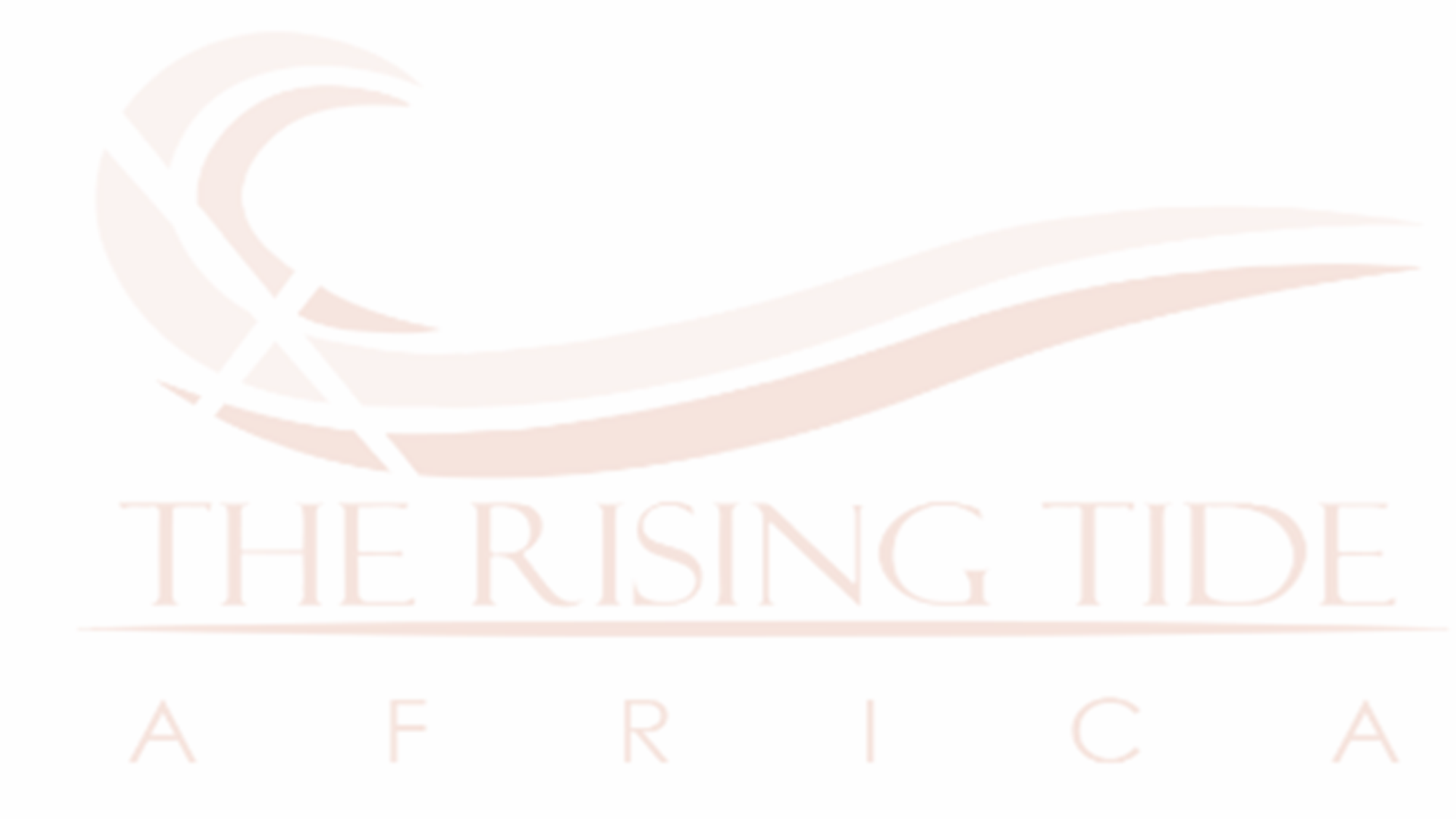 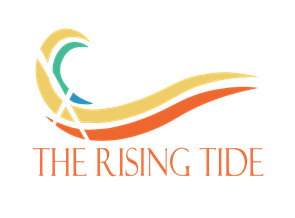 SESSION 9: BUDGETING AND OPERATIONAL SYSTEMS
Copyright Notice

This presentation/document is protected by Nigerian Copyright laws. Reproduction and distribution of the presentation/document without the written permission of the owner is prohibited.

©️ 2022 Rising Tide Africa.
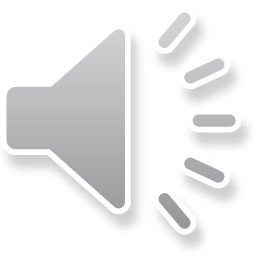 [Speaker Notes: Hello and welcome to Session 9: Budgeting and Operational Systems. We will be working on page 24 of your Entrepreneurship Workbook.]
By the end of this session, you will have…
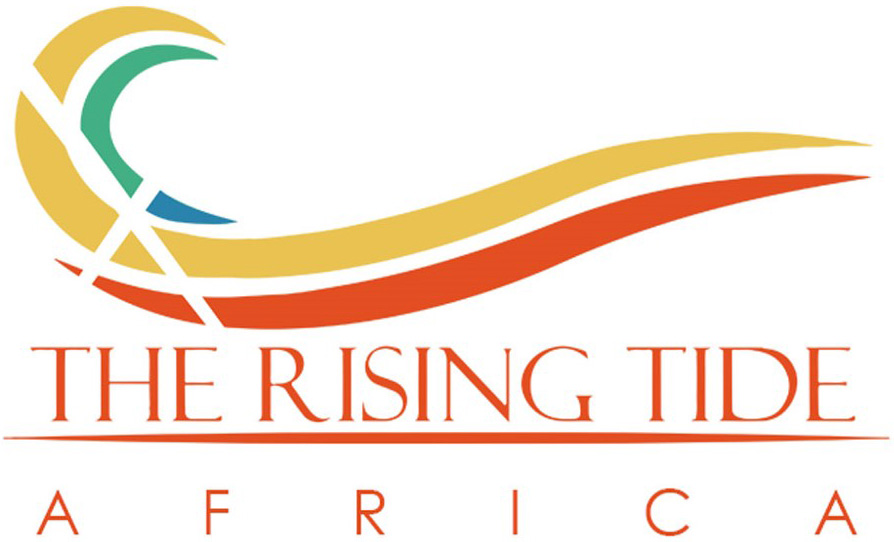 Determined current revenue and expenses
Created a budget to ensure proper cash flow management
Established operational systems to maintain budgetary requirements
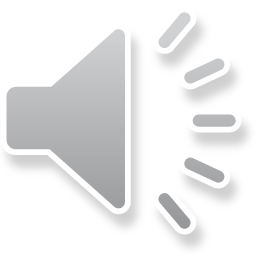 [Speaker Notes: In this session, you will reflect on your current budget. It is very common for early-stage companies to not earn a profit, but the quickest way to transition to a positive bottom line is to have a budget that aligns with your company goals.]
High-level Budgeting Steps
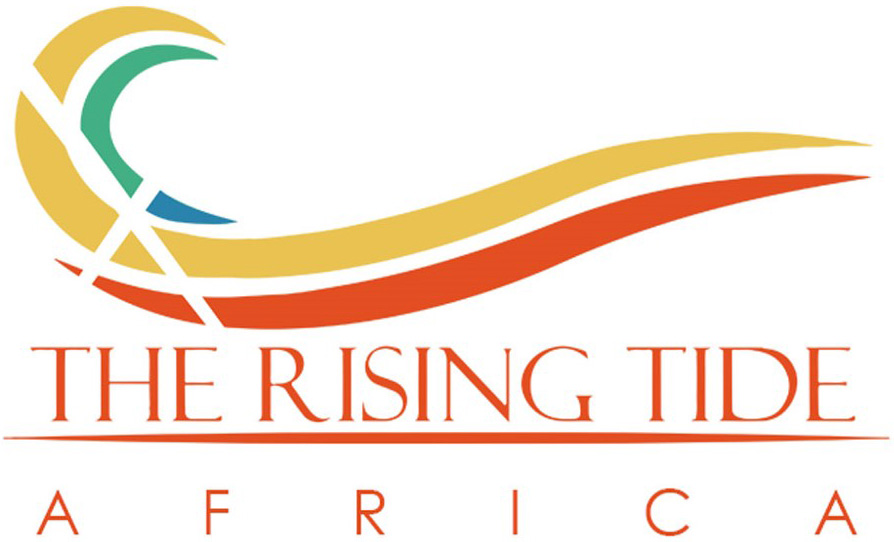 Determine your revenue 
Estimate your monthly expenses (fixed and variable)
Determine your financial goals
Establish an emergency fund
Plan how to allocate profit toward goals
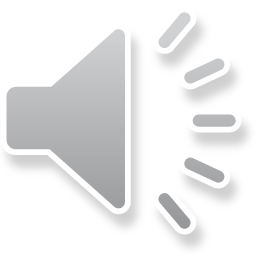 [Speaker Notes: The steps above are a high-level summary of how to create your budget. This list might look simple but these five steps are full of detail and will take time. 
Create a budget and make sure you have completed the five steps. Afterwards, answer the reflection questions on page 24 of your Entrepreneurship Workbook. Go ahead and pause the video.

Welcome back. Make sure you have documented any concerns you have, so that they can be addressed during our live session. One final note is the operational systems to implement and maintain your budget. A budget does not work if it lives in Excel. Make sure you execute your plan, put processes in place, and have people who are responsible for maintaining it.]
Session 9 Conclusion
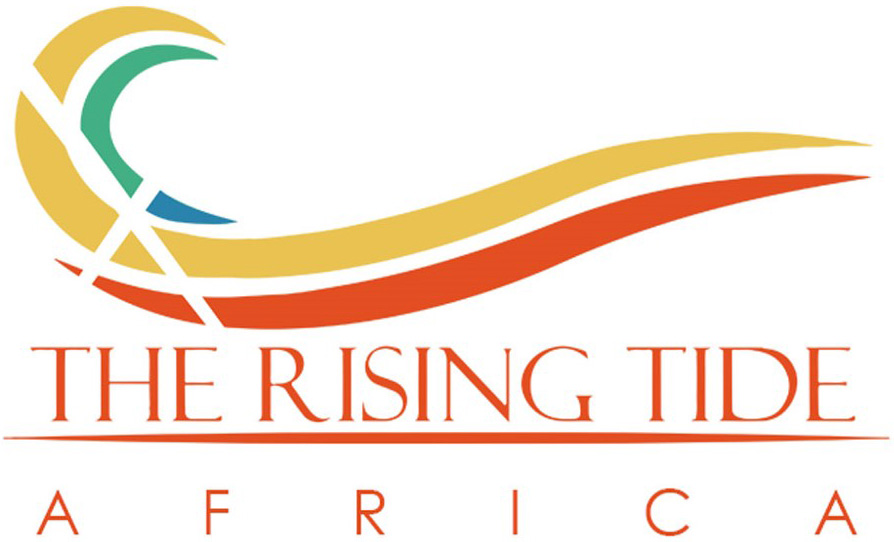 Today you have: 
Determined current revenue and expenses
Created a budget to ensure proper cash flow management
Established operational systems to maintain budgetary requirements

Complete the following: 
Business Plan: Request for Funding, Financial Projections, Executive Summary
Pitch Deck: Milestones, Traction, Previous Fundraise, Ask/Use of Funds, Exit Strategy
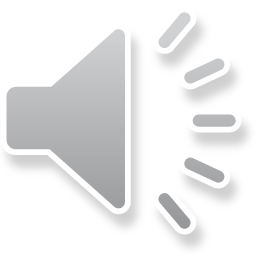 [Speaker Notes: In this session, you had a quick overview of budgeting and its importance. Make sure to use your budget to determine how you want to use funds in the future, identify key milestones, and highlight what you have already achieved. In Session 10, we will review questions and finalise our Business Plan and Pitch Deck drafts.]